BIOLOGIYA
9-sinf
Mavzu:
Hujayrada modda va energiyalar almashinuviga doir masalalar yechish
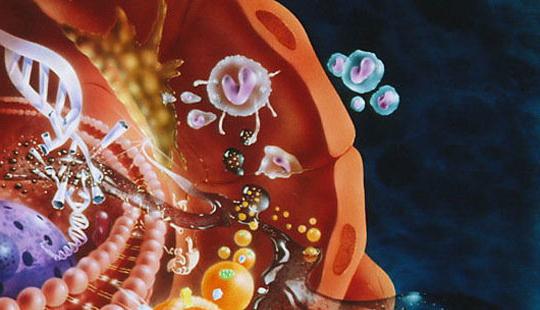 Dars rejasi
Hujayrada moddalar va energiya almashinuviga doir bilimlarni mustahkamlash.
bugungi darsimizda
Moddalar va energiya almashinuviga doir namunaviy masalalar yechish.
O‘tilgan mavzuni mustahkamlash
Moddalar almashinuvi
Assimilyatsiya
Dissimilyatsiya
Anabolizm
Katabolizm
Plastik almashinuv
Energetik almashinuv
O‘tilgan mavzuni mustahkamlash
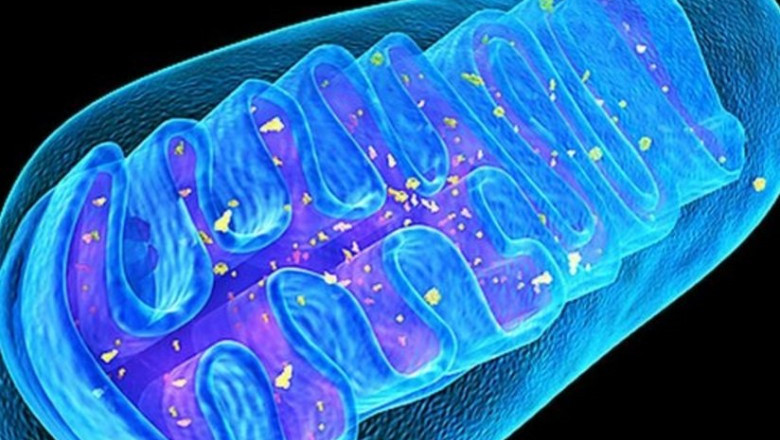 Energetik almashinuv (katabolizm). Hujayrada boradigan parchalanish jarayonini dissimilyatsiya, katabolizm deb ham ataladi.
ATF
Oqsillarni  aminokislotalarga
Kraxmal glukozaga
Yog‘lar yog‘ kislotasi va glitseringacha
O‘tilgan mavzuni mustahkamlash
Energiya almashinuvi jarayoni bosqichlari
Tayyorgarlik bosqichi
Glikoliz - kislorodsiz (anaerob) parchalanish
Kislorodli (aerob) parchalanish
O‘tilgan mavzuni mustahkamlash
O‘tilgan mavzuni mustahkamlash
Glukoza to‘liq parchalanganda 2 + 36 = 38 ATF hosil bo‘ladi.
38 x 40 = 1520 kJ energiya ATFda to‘planadi.
Glukoza to‘liq parchalanganda 200 + 2600 = 2800 kJ hosil bo‘ladi.
1-masala
sitoplazma
Glikolizga ikki molekula glukoza uchragan undan faqat bir molekulasi kislorodli parchalanishga uchragan.
Ajralib chiqqan karbonat angidrid gazini va hosil bo‘lgan ATF miqdorini aniqlang.
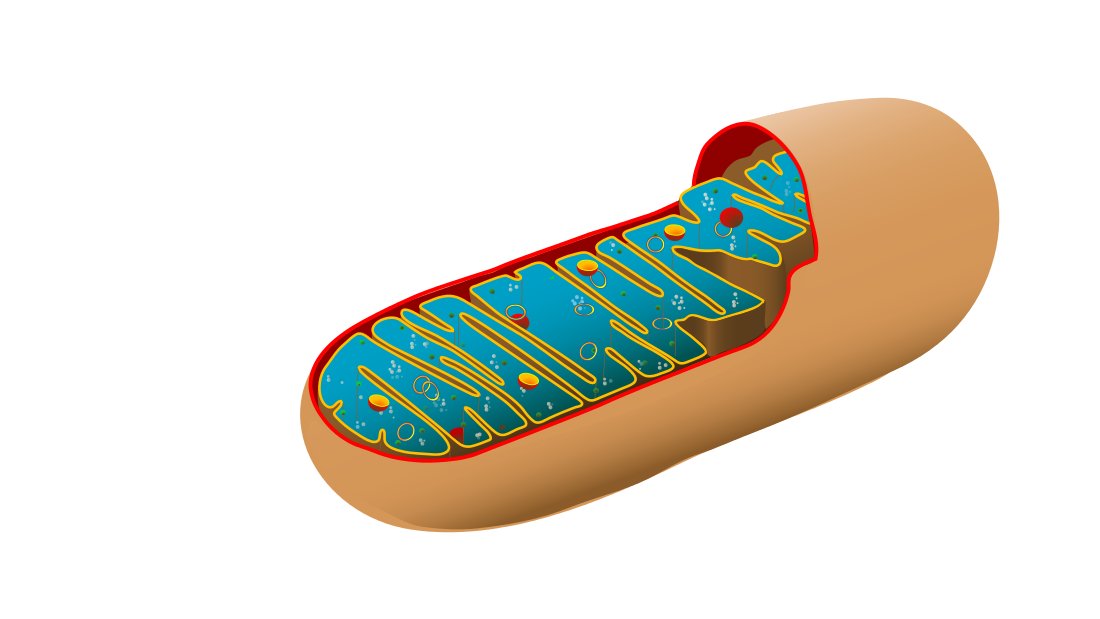 glikoliz
1-masala
Yechish:
I-Tayyorgarlik: kraxmal glukozaga parchalangan
Javob:
Karbonat angidrid 6 mol hosil bo‘lgan, 40 mol ATF
2-masala
Glikolizga to‘rt molekula glukoza uchragan, undan faqat ikki molekulasi kislorodli parchalanishga uchragan. 
Bunga sarf bo‘lgan kislorod miqdori va to‘plangan sut kislotani miqdorini toping.
2-masala
Yechish:
Javob:
Sarf bo‘lgan kislorod miqdori 12 mol, 4 mol sut kislota to‘plangan.
3-masala
Glikolizga uch molekula glukoza uchragan.
Hujayrada necha molekula sut kislota, suv molekulasi, karbonat angidrid, ATF hosil bo‘lgan va qancha miqdor kislorod sarf bo‘lgan.
3-masala
Yechish:
Javob:
Sut kislota – 6 mol, suv molekulasi-132 mol,karbonat angidrid – 18 mol, ATF-114 mol hosil bo‘lgan. 18 mol kislorod sarflangan
4-masala
Energetik almashinuv jarayonida hujayrada 78 molekula ATF va 12 molekula karbonat angidrid gazi hosil bo‘lgan.
Aniqlangchi necha molekula glukoza glikolizga uchragan va undan qanchasi oxirgi mahsulotlargacha parchalangan?
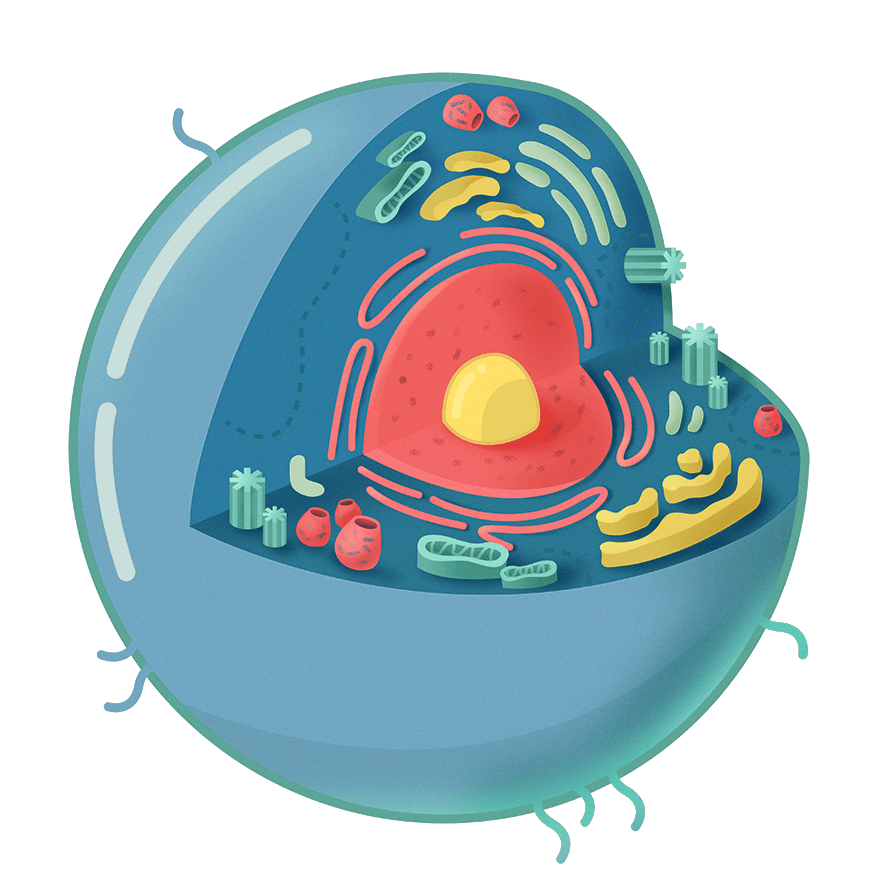 4-masala
YECHISH:
JAVOB:
2 mol x 38=76
   78-76=2ATF
5-masala
O‘quvchi 80minut ish bajarishi davomida muskul hujayralarida 90g glukoza parchalangan.
Shu glukozaning 70%i to‘liq,qolgani to‘liqsiz parchalangan deb hisoblansa, jami ajralgan energiya(kJ) va necha gramm glukoza to‘liq parchalanganini aniqlang.
5-masala
Yechish:
90g - 100%
X g -  70%
X = 63g (to‘liq parchalangan glukoza)  
90g-63g=27g (chala parchalangan glukoza)
Javob:
180g glukoza t.p – 2800 kJ ajraladi
                      63 g – X kJ  = 980 kJ 
180g glukoza t-siz.p-200 kJ ajraladi
                         27 g – X kJ =30 kJ
Jami: 980 + 30 = 1010 kJ
Jami ajralgan energiya - 1010 kJ
To‘liq parchalangan glukoza – 63 g.
6-masala
Glukoza to‘liq  parchalanganda 6400kJ issiqlik energiyasi ajraladi shu glukozaning aerob sharoitda parchalanganda ajralgan,ATF da to‘plangan energiya miqdorini aniqlang.
6-masala
Yechish:
Glukoza to‘liq parchalangan – 2800 kJ energiya hosil bo‘ladi.1280 kJ issiqlik sifatida tarqaladi.
2800 kJ - 1280 kJ (issiqlik) 
  14000 = X - 6400 kJ
Javob:
ATF da to‘plangan energiya miqdori  – 7200 kJ.
2. 2800 kJ - 2600 kJ (aerob) 
   14000 kJ - X = 13000 kJ
2. Aerob ATF da 1440 kJ energiya to‘planadi
  2600 kJ - 1440 kJ 
 13000 kJ = X = 7200 kJ
Mustaqil bajarish uchun topshiriqlar
30-31-32 - §. Mavzularini takrorlang.
Mavzulardagi asosiy atamalarga izoh yozing.
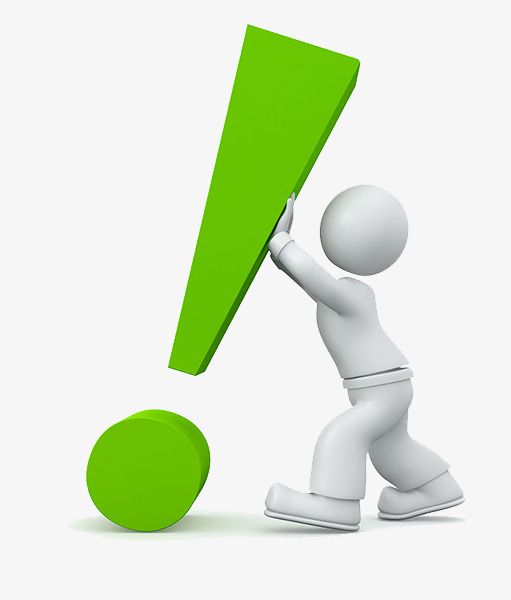